Автор:Илья локтев
Помощь детям с ОВЗ в освоении мультимедийных и IT-технологий для облегчения адаптации во взрослой жизни
Введение
Как-то раз Бог остановился поговорить с маленьким ангелом, у которого не было крыльев. Бескрылый ангел удивился и спросил: «Господи, зачем я тебе? Ведь я совсем не похож на других ангелов и во мне нет ничего чудесного! Я не стану ни красивым, ни умным… Неужели мне найдется место в чьем-то сердце? Чтобы обрадоваться мне, человек сам должен быть особенным. Большинство людей при виде меня просто расстроились бы и не дали мне приюта». И тогда Бог сказал: «Твоему маленькому сердцу я дал больше любви, чем другим сердцам. И найдется семья, где будут любить и заботиться о тебе. А теперь иди, мой маленький ангел, и возьми самый главный дар, которым я мог тебя наградить. Ты Особенный, и быть знакомыми с тобой – честь для людей». 
«Такой особенный ангел» - Сэнди Икл
Обоснование социальной значимости
Актуальность
Проблема
Сегодня в Московской области по данным статистики выше 9 тысяч детей с ограниченными возможностями обучаются в Подмосковье,  порядка 3 тысяч ребят обучаются на дому, сообщается на сайте Мособлдумы.
Проблемы каждой семьи, в которой есть несовершеннолетний ребенок с ОВЗ, не укладываются только в рамки лечения детей. По мнению специалистов, одна из основных причин низкой социализации детей с ОВЗ заключается в ограниченной мобильности, бедности контактов с внешним миром.
проект
Цель:Создать условия для освоения ребёнком с инвалидностью мультимедийных и IT-технологий
Для достижения поставленной цели необходимо решить ряд последовательно идущих задач: 
1.	Вовлечение ребёнка с ограниченными возможностями здоровья в образовательный и воспитательный процесс.
2.	Выявление особенностей, потребностей детей.
3.	Повышение уровня социальной активности, активной жизненной позиции ребёнка  с ограниченными возможностями здоровья.
4.	Внедрение современных образовательных технологий.
5.	Развитие умения пользоваться современными компьютерными технологиями.
6.	Создание оптимальных условий для социальной и творческой адаптации детей с ОВЗ.
7.	Воспитание у детей эмоционального положительного отношения к собственным поделкам, развитие творческого потенциала и успешной социальной адаптации в коллективе.
результаты
более 30 ребят ожидают новый поток запуска обучения
более 20 волонтеров обучились работе с детьми с ОВЗ по разработанной мною программе
5-ым ребятам помогли с поступить на заочное обучение по профилю программирования
12 ребят обучаются другим профессиям с помощью IT-технологий
Галерея проекта
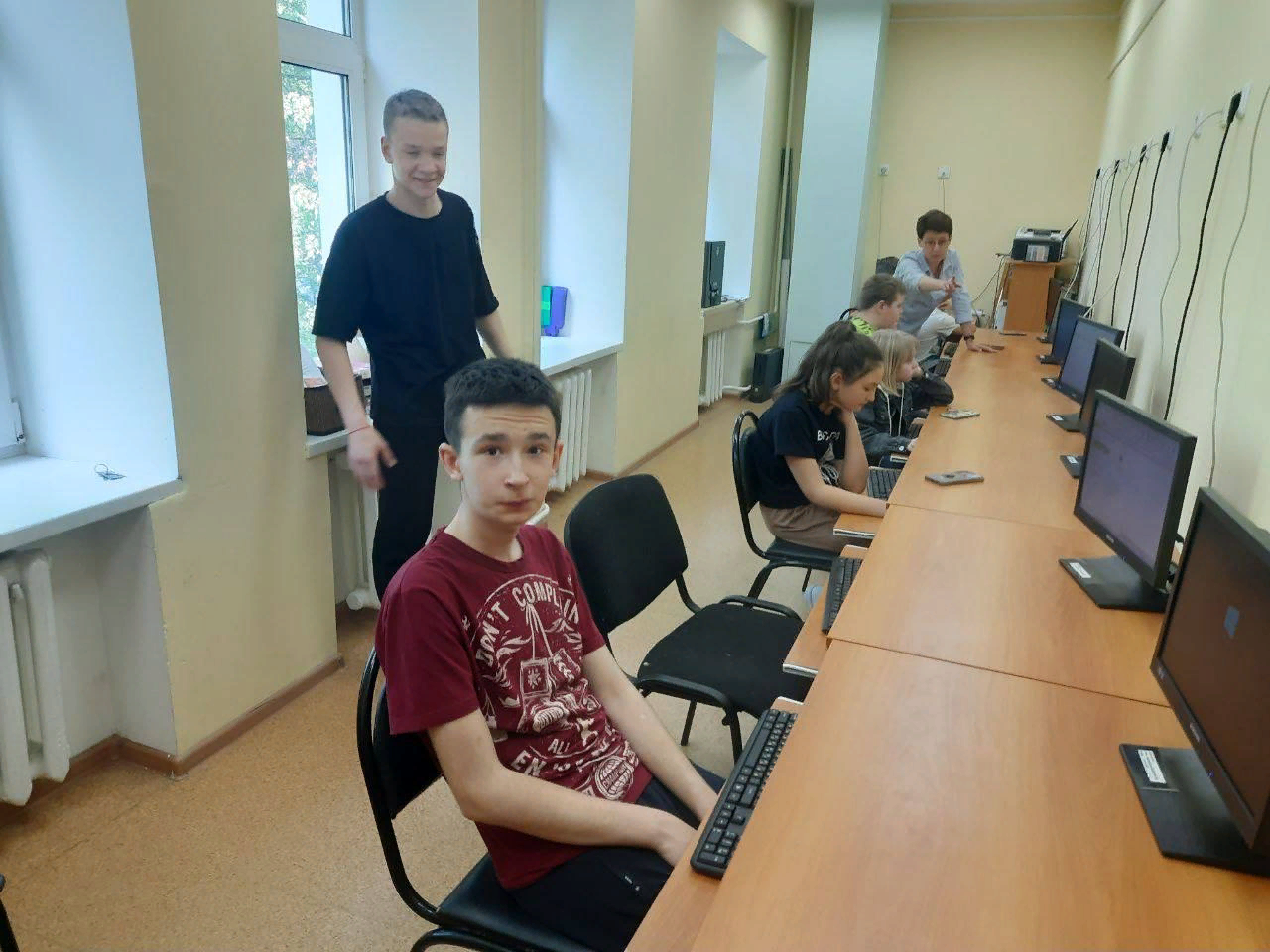 Механизм запуска практики в рамках г.о.Ступино М.О. :
1.	Сбор единомышленников, участники и волонтеры Движения первых г.о.Ступино М.О. (ученики 9-11 классов МБОУ СОШ №5)
2.	Выявление нуждающихся в «компьютерной» помощи детей и подростков с ОВЗ. Информацию о детях с особенностями развития  на домашнем обучении запрашивали во всех школах г.о.Ступино. Так же за информацией обращались в Управление образования г.о.Ступино М.О.
3.	Связь с родителями детей и предложение помощи в освоении компьютера и других мультимедийных устройств, для дальнейшего использования в полезных целях.
4.	Составление индивидуальных планов обучения. Знакомство волонтеров с детьми.
5.	Начало обучения, которое проходило либо на территории ученика, либо в кабинете информатики МБУ ДО ДЭЦ «Островок»
6.	Проведение промежуточных консультаций с педагогами программирования и информатики МБУ ДО ДЭЦ «Островок» г.о. Ступино.
7.	Завершение обучения. Общий сбор участников процесса. Обмен информацией. Планирование на новых учебный год.
проект
Благополучатели: Ребята с ОВЗ 

Участники: Волонтеры, участники движения первых, специалисты по работе с детьми ОВЗ

Партнеры: МБУ ДО Островок
Стоимость реализации проекта
Спасибо за внимание